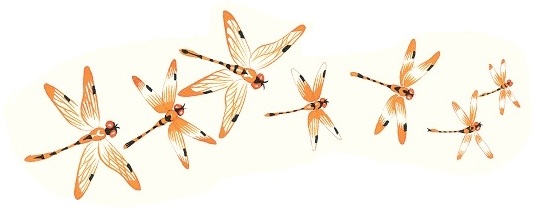 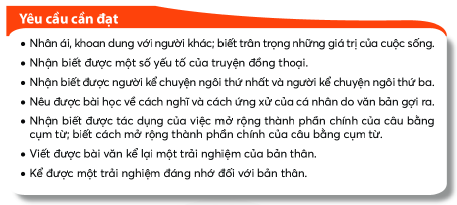 Sắp xếp các chữ cái sau đây thành 1 từ có liên quan có liên quan đến chủ đề bài học.
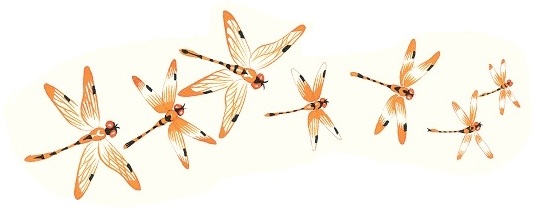 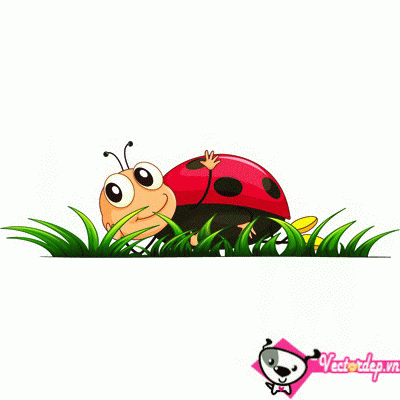 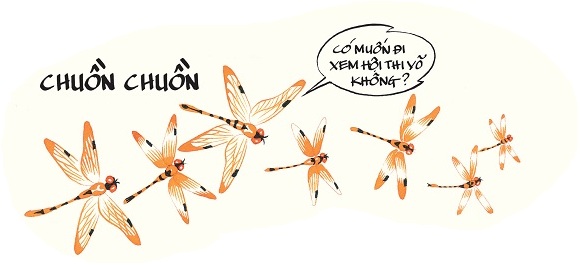 A
R
I
G
T
I
E
H
N
M
TỪ KHÓA CHỦ ĐỀ
TRI THỨC ĐỌC HIỂU: TRUYỆN ĐỒNG THOẠI
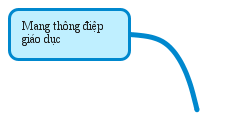 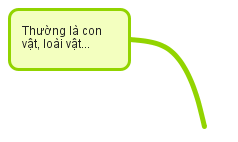 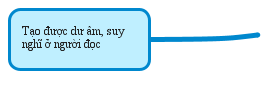 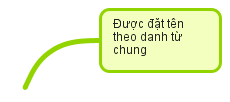 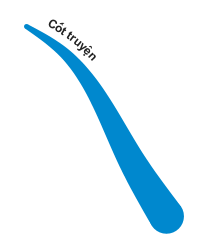 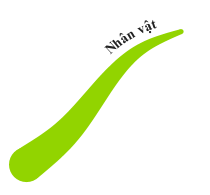 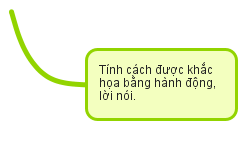 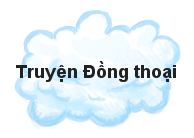 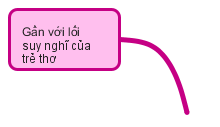 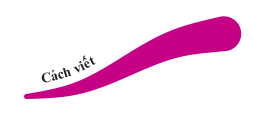 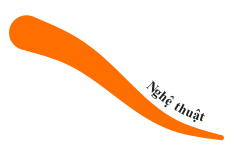 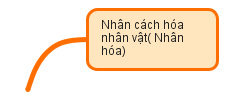 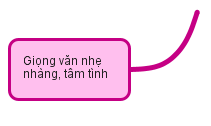 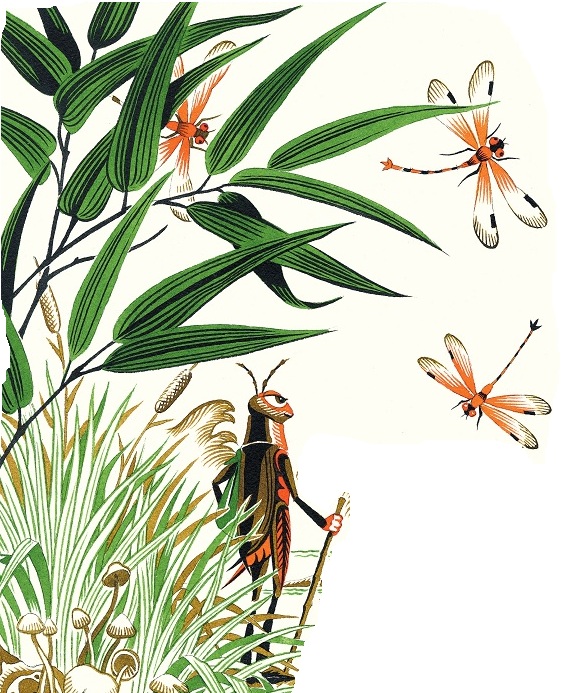 Văn bản 1:
BÀI HỌC ĐƯỜNG ĐỜI ĐẦU TIÊN
Trích: “Dế Mèn phiêu lưu kí”
 – Tô Hoài-
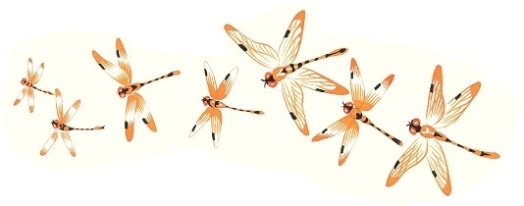 Phiếu học tập số 1
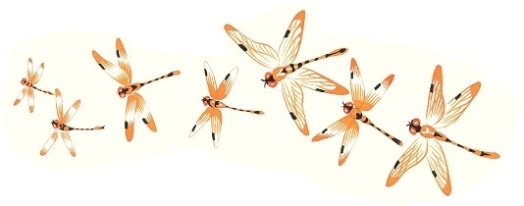 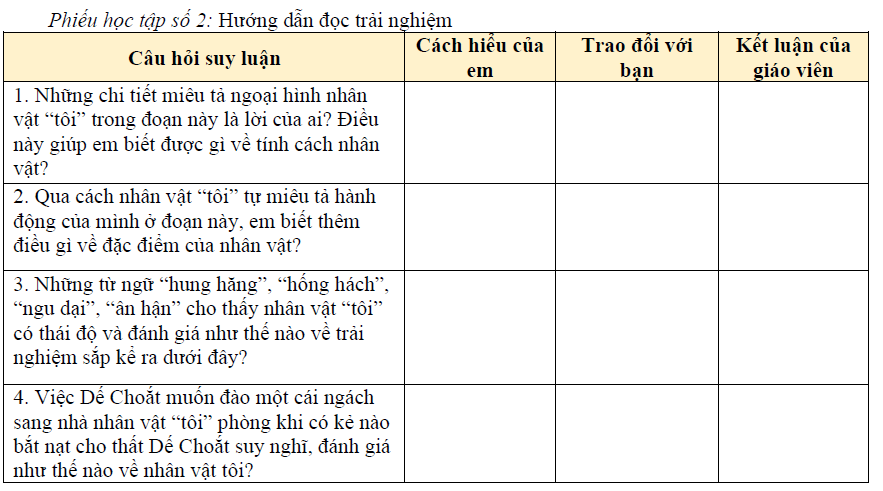 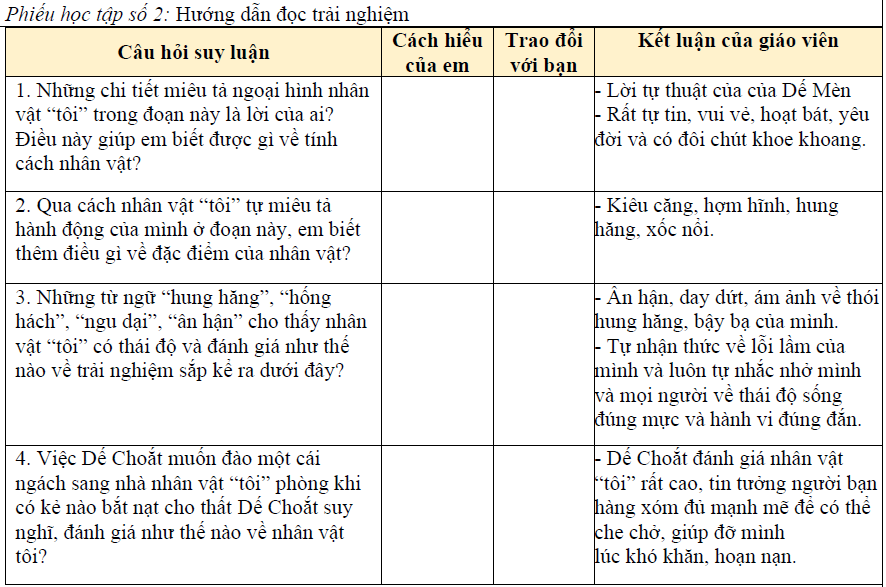 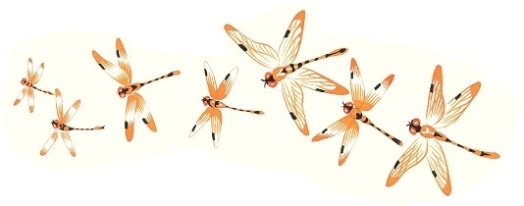 Phiếu học tập số 3.1: Từ hay
Phiếu học tập số 3.2: Từ khó
Phiếu học tập số 4: Thể loại
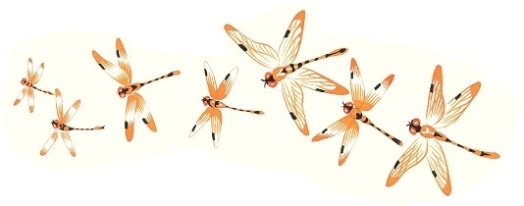 Phiếu học tập số 4: Thể loại
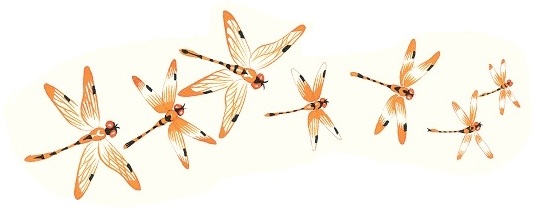 Phác họa chân dung hoặc một hoạt động thể hiện được hình dáng và tính cách Dế Mèn
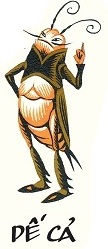 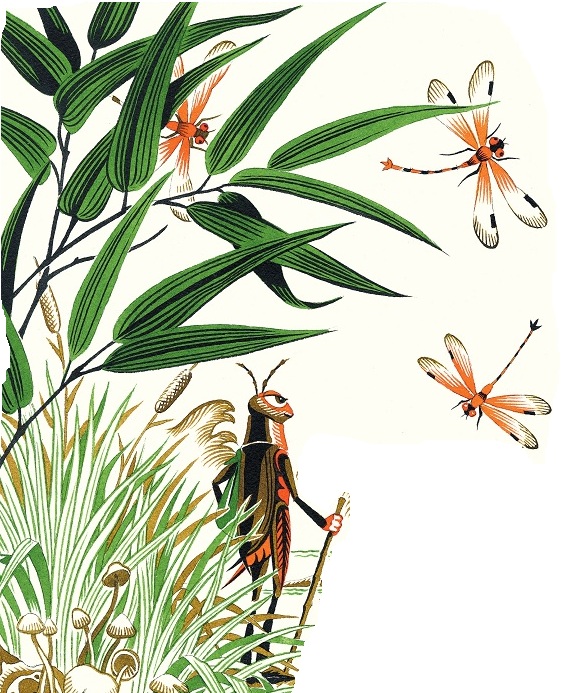 - Ngoại hình: 
+ Càng: mẫm bóng
+ Vuốt: cứng, nhọn hoắt, đạp phành phạch
+ Cánh: áo dài chấm đuôi
+ Đầu: to, nổi từng tảng
+ Răng: đen nhánh, nhai ngoàm ngoạp
+ Râu: dài, uốn cong
Có vẻ đẹp cường tráng, trẻ trung, tự tin, yêu đời, chứa đầy sức sống mãnh liệt của tuổi trẻ.
- Tính cách: 
     Đi đứng oai vệ, làm điệu, nhún chân, rung râu; tợn lắm, khà khịa với tất cả mọi người trong xóm; quát mấy chị cào cao, đá ghẹo anh Gọng Vó; ….
Kiêu căng, tự phụ về vẻ đẹp và sức mạnh của mình, xem thường mọi người, hung hăng, xốc nổi.
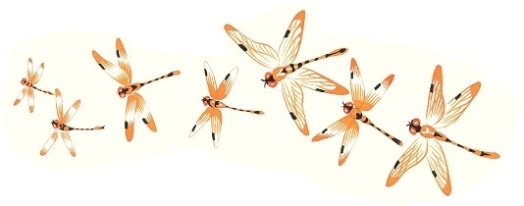 Phiếu học tập số 5: Dế Choắt
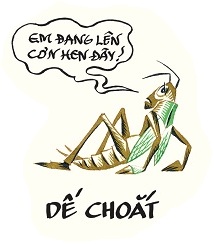 Phiếu học tập số 5: Dế Choắt
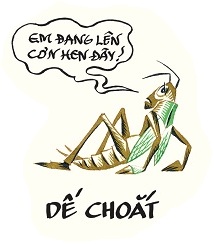 Phiếu học tập số 6: Bài học đường đời đầu tiên của Dế Mèn
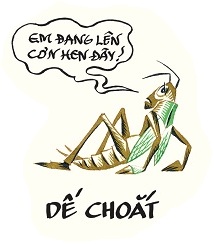 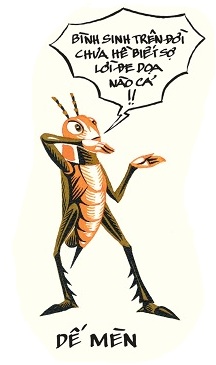 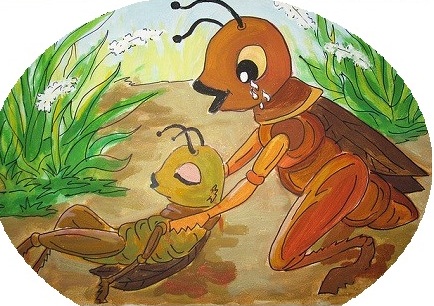 Bài học đường đời đầu tiên
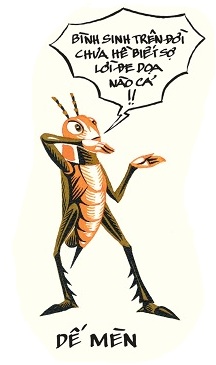 - Dế Mèn đối với Dế Choắt: Coi thường Dế Choắt yếu ớt, xấu xí, lười nhác, đáng khinh. Từ chối lời đề nghị giúp đỡ của Dế Choắt.
Dế Mèn là kẻ trịnh thượng, ích kỉ, coi thường và bắt nạt bạn.
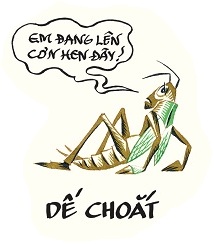 - Dế Mèn trêu chị Cốc:
+ Muốn ra oai với Dế Choắt
+ Muốn chứng tỏ mình đứng đầu thiên hạ.
+ Trêu xong chui vào hang.
+ Khi chị Cốc mổ Choắt: Dế Mèn nằm im thin thít.
+  Chị Cốc đi: DM mon men bò lên
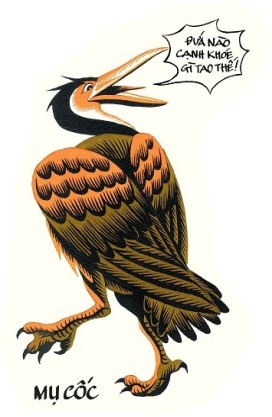 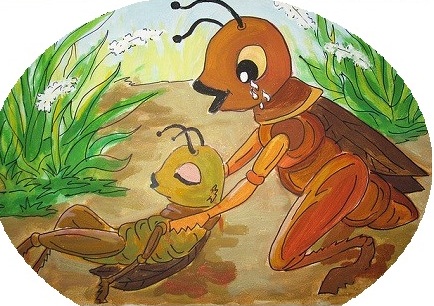 Dế Mèn là kẻ nghịch ranh, huênh hoang nhưng hèn nhát.
- Hậu quả:
- Dế Choắt bị chị Cốc mổ chết thảm thương.
Ăn năn, hối lỗi, thức tỉnh lương tâm.
Phiếu học tập số 6: Bài học đường đời đầu tiên của Dế Mèn
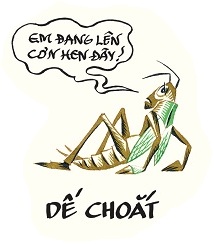 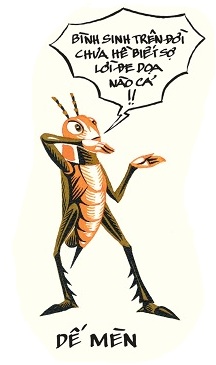 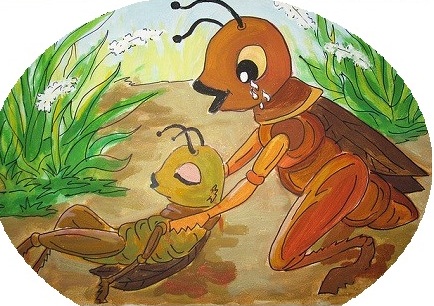 Bài học đường đời đầu tiên
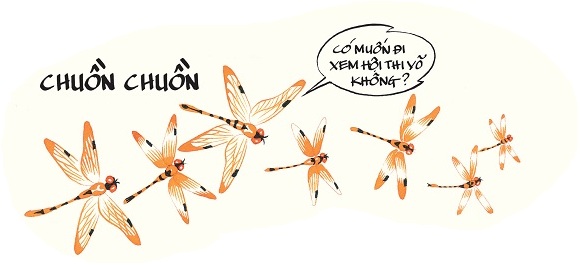 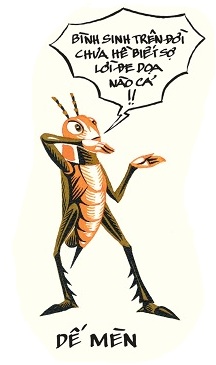 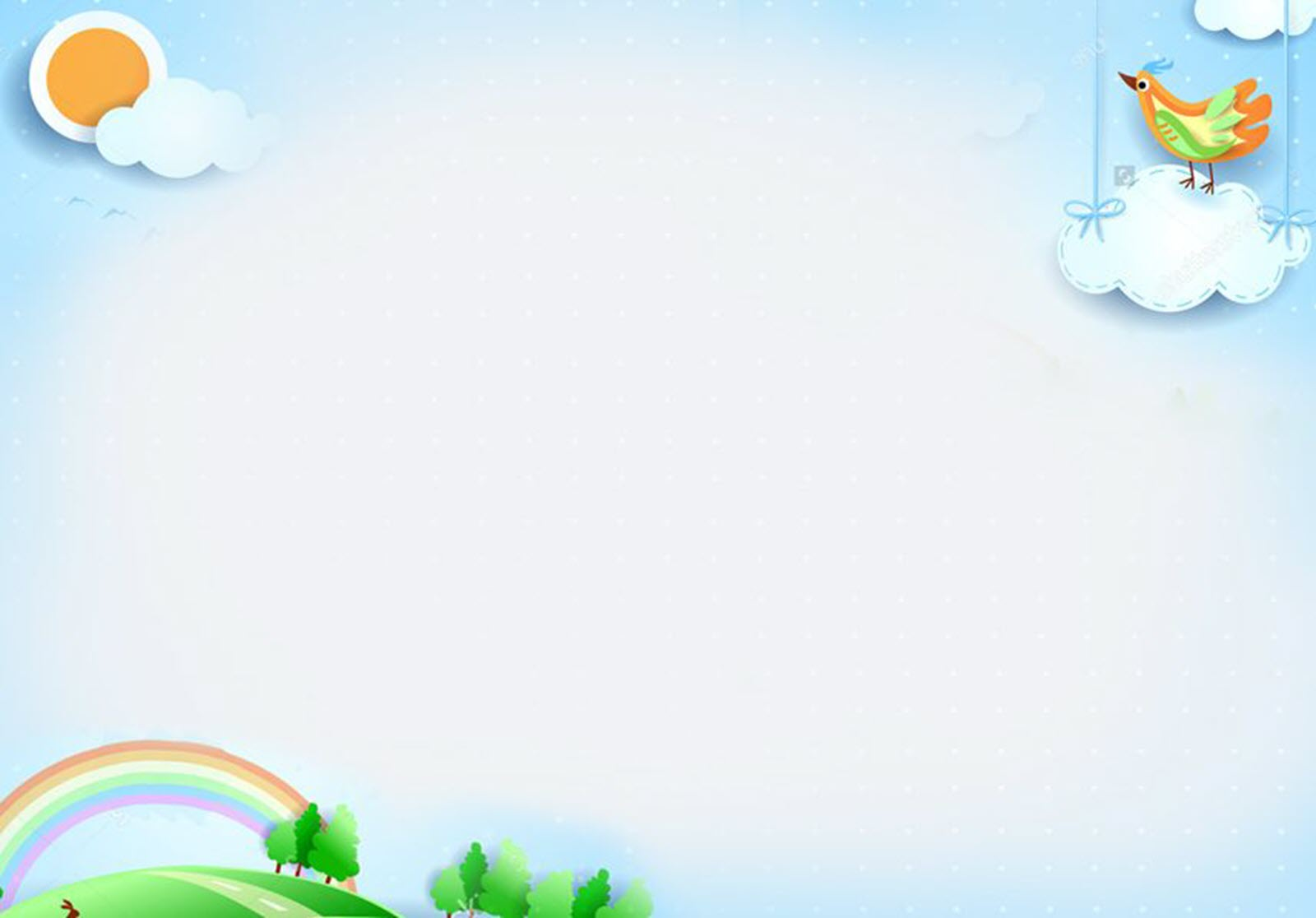 Văn bản 2
GIỌT SƯƠNG ĐÊM
                                                 (Trần Đức Tiến)
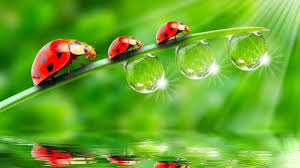 Sơ đồ sắp xếp các sự việc trong truyện
GIỌT SƯƠNG ĐÊM
Nội dung chính: Kể về trải nghiệm của Bọ Dừa sau một đêm mất ngủ ở xóm Bờ Giậu chợt nhận ra bao lâu nay mình mải miết làm ăn, buôn bán nên đã lâu không về thăm quê. Nỗi nhớ quê khiến Bọ Dừa quyết định về thăm quê ngay sáng hôm sau.
Sự việc 1: (e) Bọ Dừa ghé đến xóm Bờ Giậu và hỏi thăm Thằn Lằn về chỗ trọ qua đêm….
Sự việc 2: (b) Thằn Lằn thông báo với cụ giáo Cóc về sự xuất hiện của nhà buôn……
Sự việc 3: (d) Bọ Dừa ngủ dưới vòm lá trúc, nửa đêm sương rơi trúng cổ làm Bọ Dừa tỉnh ngủ.
Sự việc 4: (a) Sáng hôm sau, sau khi kể cho Thằn Lằn nghe đêm mất ngủ của mình…
Sự việc 5: (c) Thằn Lằn đến nhà cụ giáo Cóc kể cho cụ nghe câu chuyện mất ngủ của Bọ Dừa.
HÌNH ẢNH BỌ DỪA TRƯỚC TRẢI NGHIỆM
BIỆN PHÁP NGHỆ THUẬT ĐƯỢC SỬ DỤNG CHỦ YẾU 
TRONG TRUYỆN ĐỒNG THOẠI